«ОСНОВЫ ПСИХОЛОГО-ПЕДАГОГИЧЕСКОЙ ДИАГНОСТИКИ»
КУКИНА ИРИНА ВИКТОРОВНА
Старший преподаватель кафедры андрагогики
Литература:
Баль НН, Чемоданова НВ
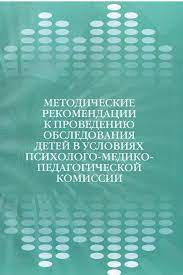 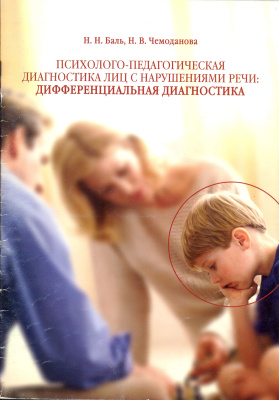 Баль НН
Левченко И.Ю., Забрамная С.Д., Добровольская Т.А.
ВОПРОСЫ:
1. Концептуальные основы психолого-педагогической (ПП) диагностики нарушений развития.
2. Значение современных представлений о нарушениях развития для организации диагностики детей с ОПФР (Л.С. Выготский и др).
3. Методологические принципы ПП диагностики нарушений развития.
4. Задачи ПП диагностики нарушений развития.
5. Этапы реализации основных задач психодиагностики детей с ОПФР.
6. Этический аспект диагностики.
Концептуальные основы ПП диагностики нарушений развития.
Психодиагностика – психологическая дисциплина, разрабатывающая методы выявления и изучения индивидуально-психологических (и психофизических) особенностей человека.
Концептуальные основы ПП диагностики нарушений развития.
Задачи психодиагностики:
Конструирование и апробация диагностических методик;
Выработка правил проведения диагностического обследования;
Разработка способов обработки и интерпретации полученных данных
Концептуальные основы ПП диагностики нарушений развития.
Основные сферы практического применения психодиагностики:
Профессиональный отбор, профобучение и профориентация;
Психологическое консультирование;
Социальная психология;
Образование
Психологический диагноз
Концептуальные основы ПП диагностики нарушений развития.
Педагогическая диагностика предполагает изучение результатов обучения (оценка ЗУН) и воспитания (качества личности)
Концептуальные основы ПП диагностики нарушений развития.
ППднр – оценка особенностей и возможностей ребенка
Образовательные условия:
Программа обучения
Вид УО
Коррекционный компонент
Средства обучения и др.
Концептуальные основы ПП диагностики нарушений развития.
ППднр базирается на учениях Л.С. Выготского, В.И. Лубовского, А.Р. Лурия и др.
Учитывает:
- Структуру дефекта (соотношение 1х и 2х нарушений, иерархией 2х);
Степени выраженности нарушения;
Общие и специфические закономерности нарушенного развития;
Потенциальные возможности ребенка
Концептуальные основы ПП диагностики нарушений развития.
Психолого-педагогический диагноз
ППднр
-психологическая типология нарушенного развития;
-педагогическая категория нарушенного развития;
-степень выраженности нарушения;
-недостатки, осложняющее нарушение;
-индивидуальные особенности ребенка;
-рекомендации по разработке ИПР
Методологические принципы ПП диагностики нарушений развития (Л.С. Выготский, В.И. Лубовский, С.Д. Забрамная)
Комплексное изучение;
Системный подход;
Динамический подход;
Выявление и учет потенциальных возможностей ребенка;
Качественный анализ;
Необходимость раннего диагностического изучения;
Единство диагностической и коррекционной помощи
В. И. Лубовский и И. А. Коробейников, указывая на необходимость качественно-количественной оценки ре­зультатов деятельности детей, выделяют следующие ее параметры.
Особенности аффективно-личностной сферы:
1. Контакт.
2. Интерес.
3. Аффективный компонент продуктивности.
4. Активность.
5. Критика.
Особенности работоспособности:
6. Динамика продуктивности.
7. Истощаемость.
8. Переключаемость.
9. Внимание.
Общая характеристика деятельности:
10. Ориентировочная деятельность.
11. Понимание обращенной речи.
12. Вербализация.
13. Целенаправленность.
Частные показатели интеллектуально-мнестической деятельности:
Непосредственная память (кратковременная, долговременная).
Качество опосредованного запоминания.
Доступность опосредования.
Динамика обучения (обучающий эксперимент).
Качество переноса (обучающий эксперимент). 
Конструктивный праксис.
Логические построения.
Простые обобщения.
Усложненные обобщения.
Задачи ПП диагностики нарушений развития
Скрининг-диагностика
Дифференциальная диагностика
Углубленная (феноменологическая)  диагностика
Динамическая
Итоговая
Задачи ПП диагностики нарушений развития
Раннее выявление нарушений развития
Определение причин и характера нарушений
Определение педагогического маршрута
Разработка ИПР и обучения
Этический аспект диагностики.
28 ЕДИНОГО КВАЛИФИКАЦИОННОГО СПРАВОЧНИКА ДОЛЖНОСТЕЙ СЛУЖАЩИХ
Проводит психолого-педагогическое обследование детей с ОПФР с согласия или в присутствии его законного представителя, 
выявляет образовательные потребности ребенка, определяет формы организации его обучения и воспитания.
Этический аспект диагностики.
профессиональная компетентность психодиагноста (знания, методики, методы)
принципов гуманности (предпочтение интересов испытуемого, уважение личности ребенка, терпение, находчивость, умение контролировать свое поведение, способность располагать испытуемого к общению с собой)
конфиденциальность
Литература:
Баль, Н. Н. Психолого-педагогическая диагностика лиц с нарушениями речи: дифференциальная диагностика : учеб.-метод. пособие / Н. Н. Баль, Н. В. Чемоданова. – Мн. : Зорны Верасок, 2013. – 55 с.
Психолого-педагогическое диагностика : учеб. пособие / под ред. И. Ю. Левченко, С. Д. Забрамской. – М. : Изд. центр «Академия», 2005. – 320 с.